Scania Longhouse
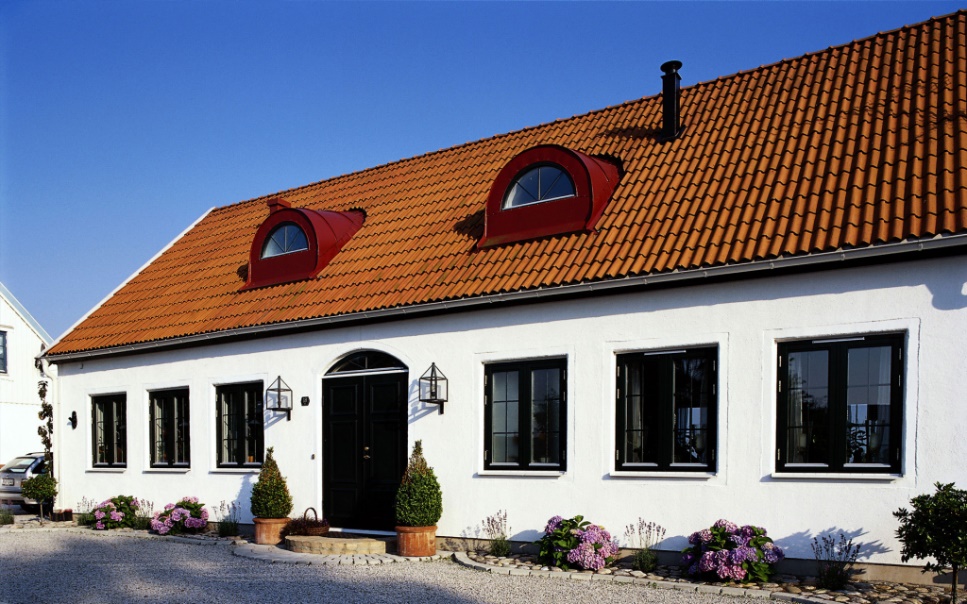 The typical hay roof
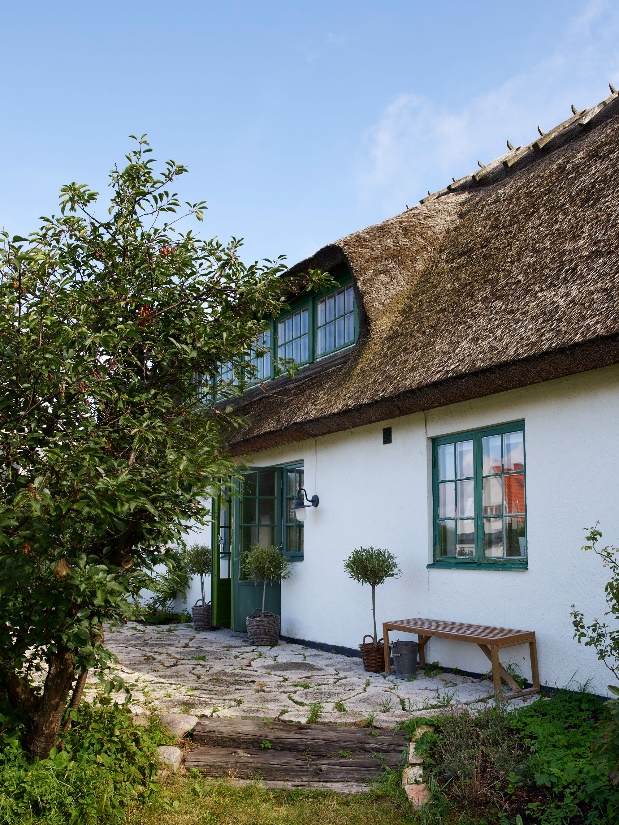 The most common Scania Longhouse
A mordernized Scania Longhouse
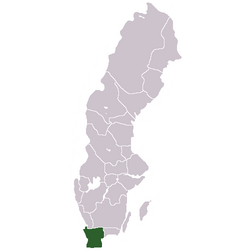 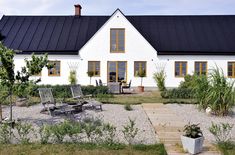 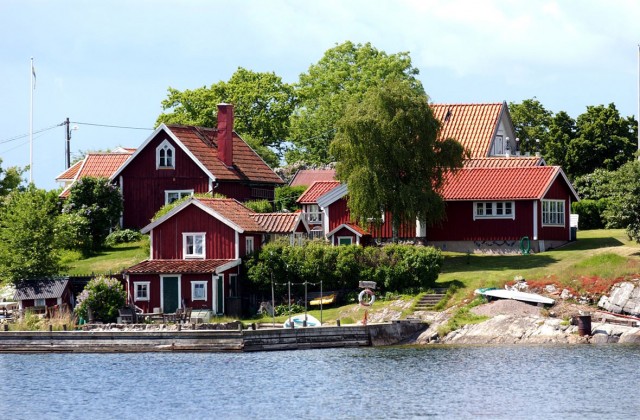 Red cottages
>The charm of red paint

>Feel free

>Independent
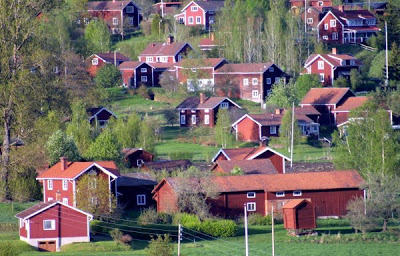 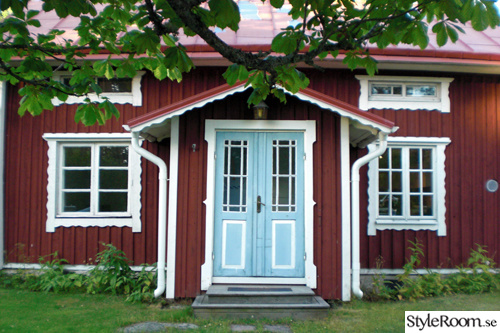 And one thing is for sure, there is no other country where the color of a house connects the population as the red color binds together Sweden and the Swedes.
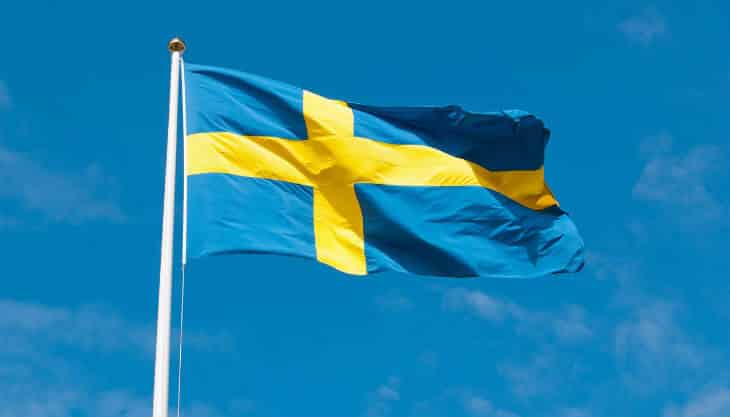 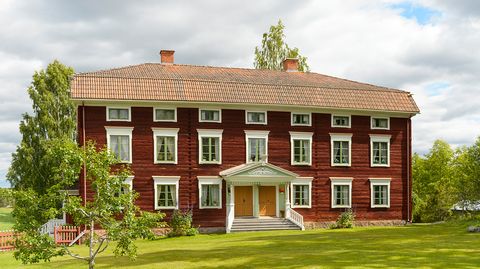 Farmhouses of Hälsingland
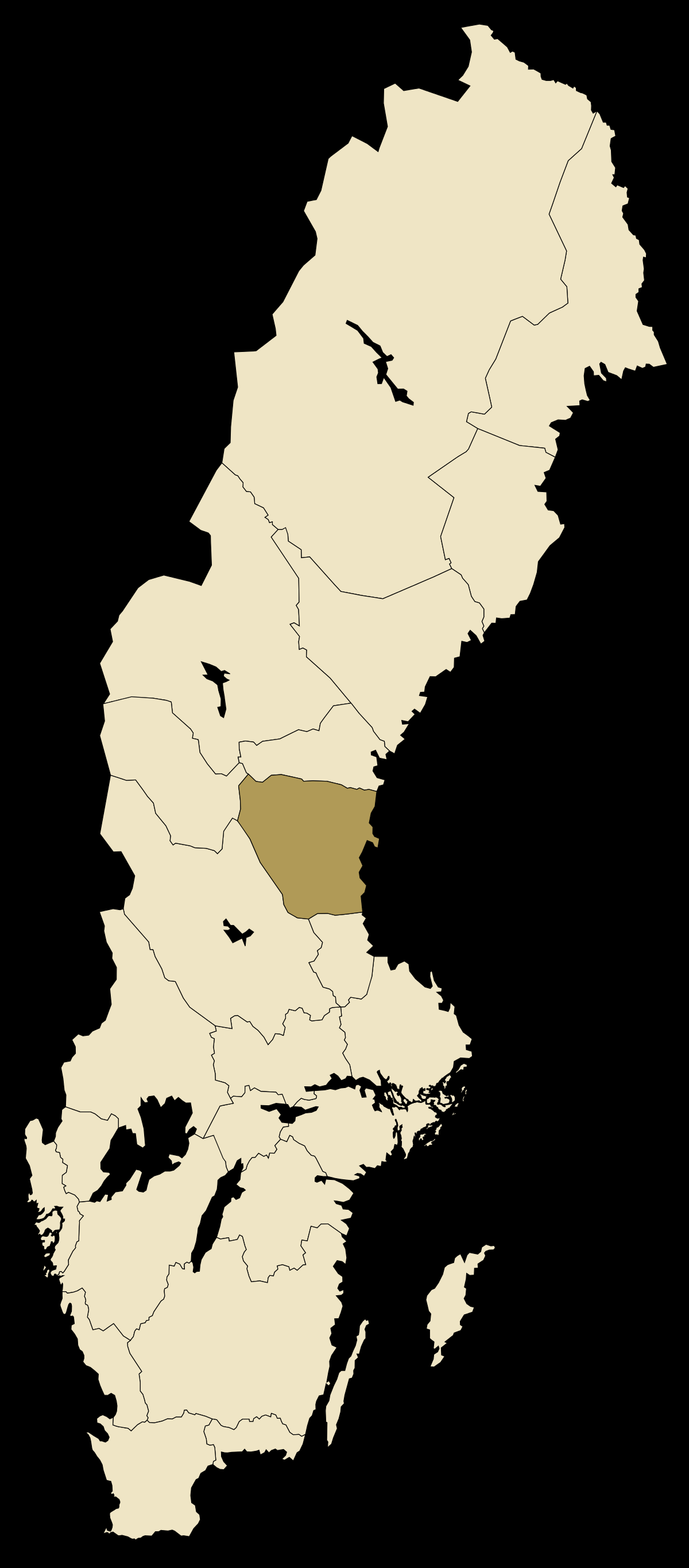 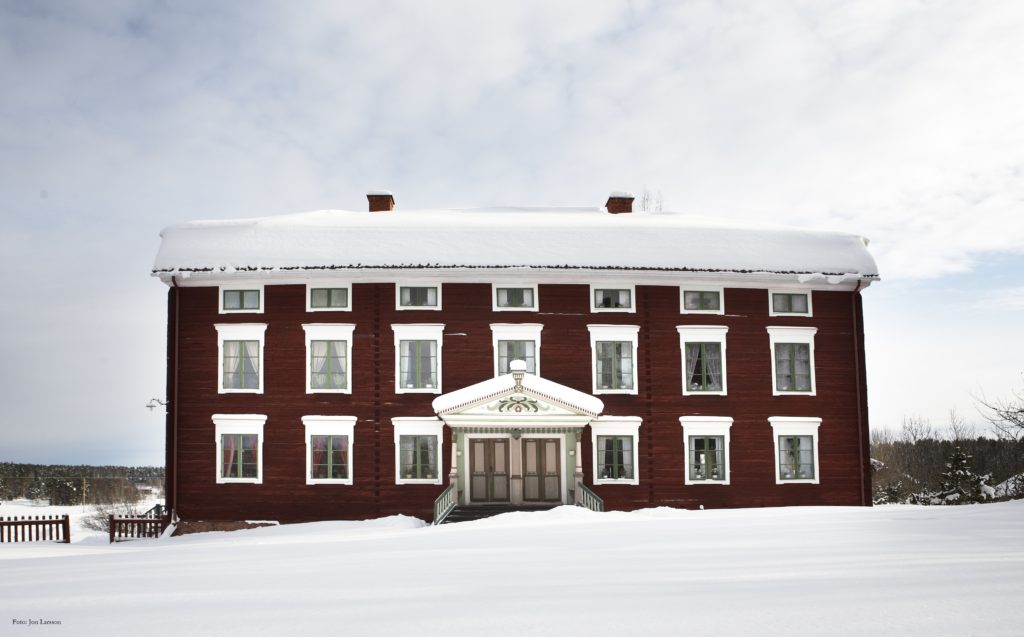 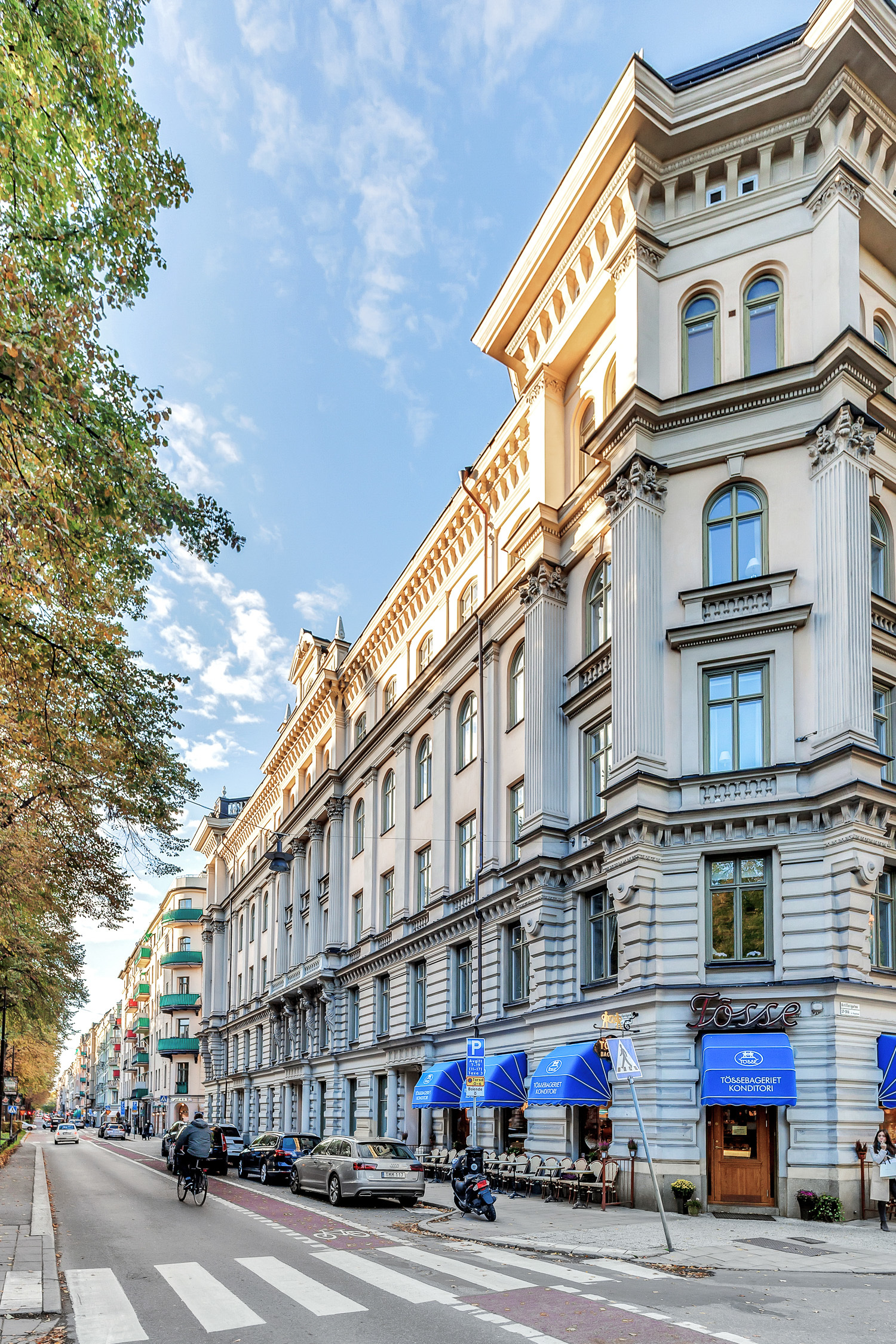 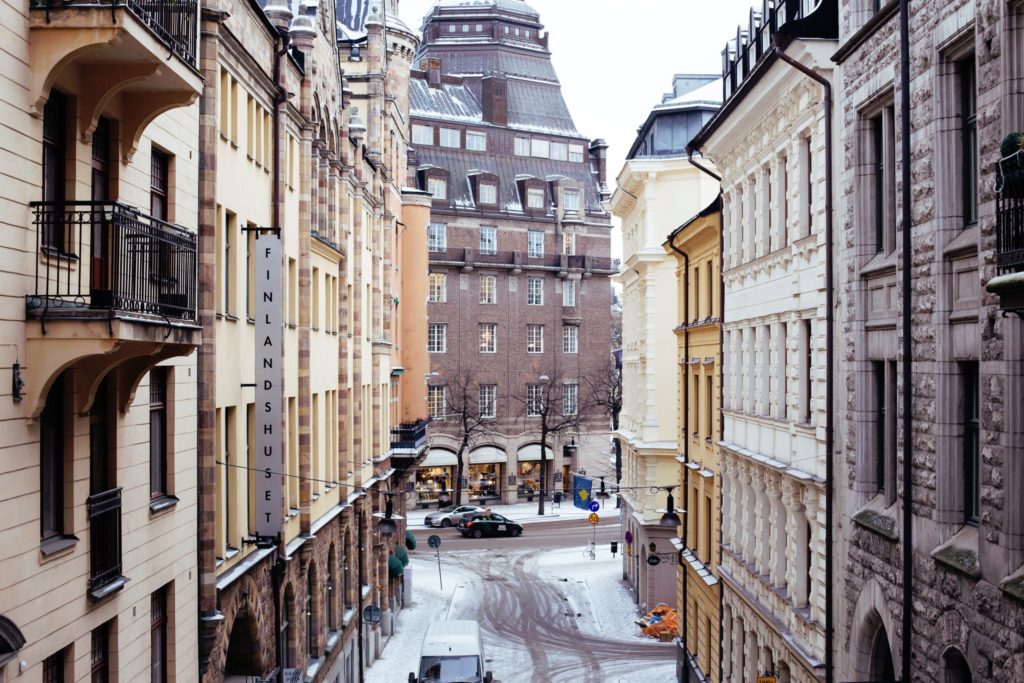 Östermalm
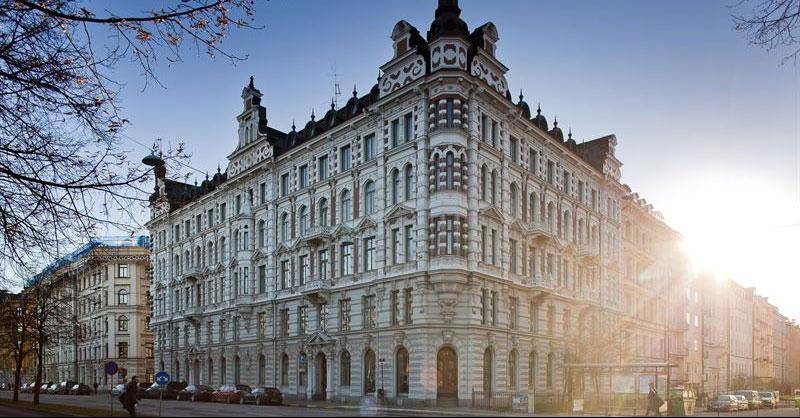 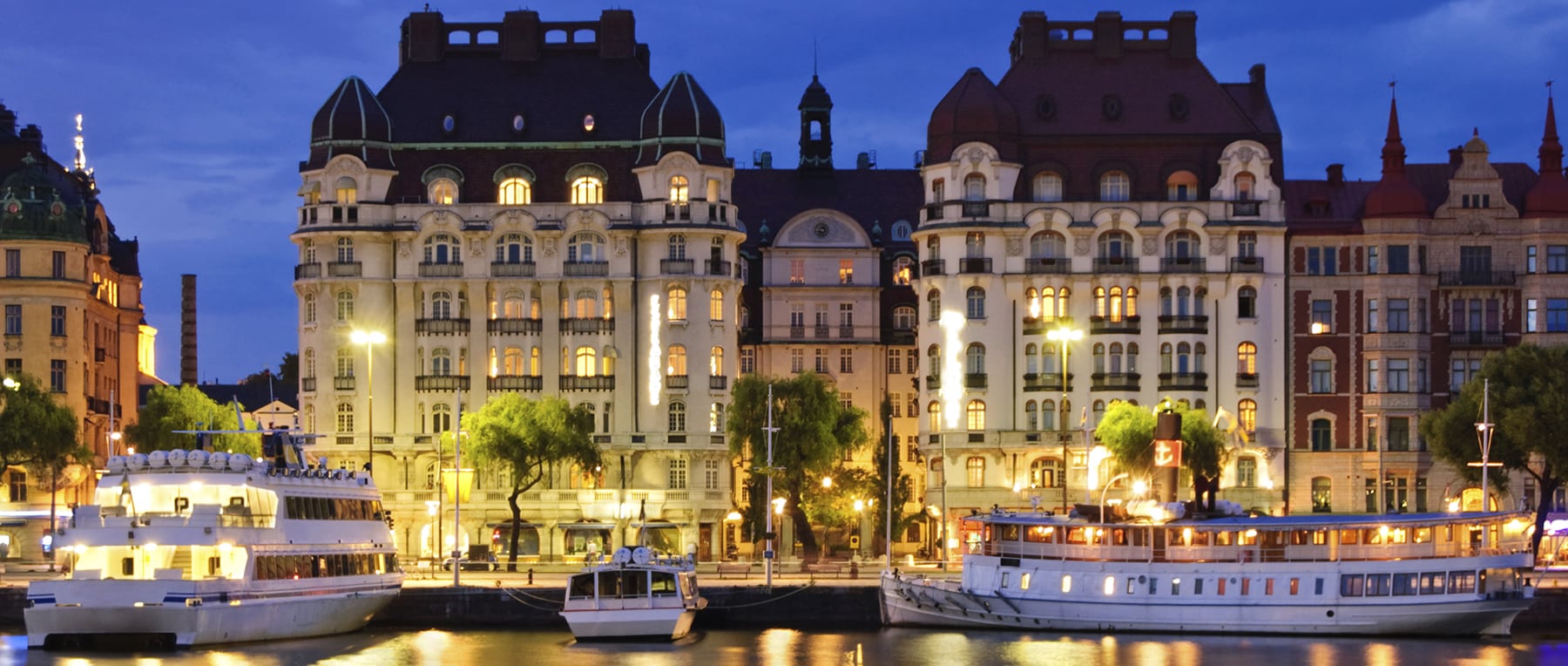 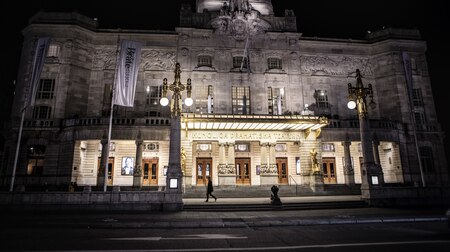 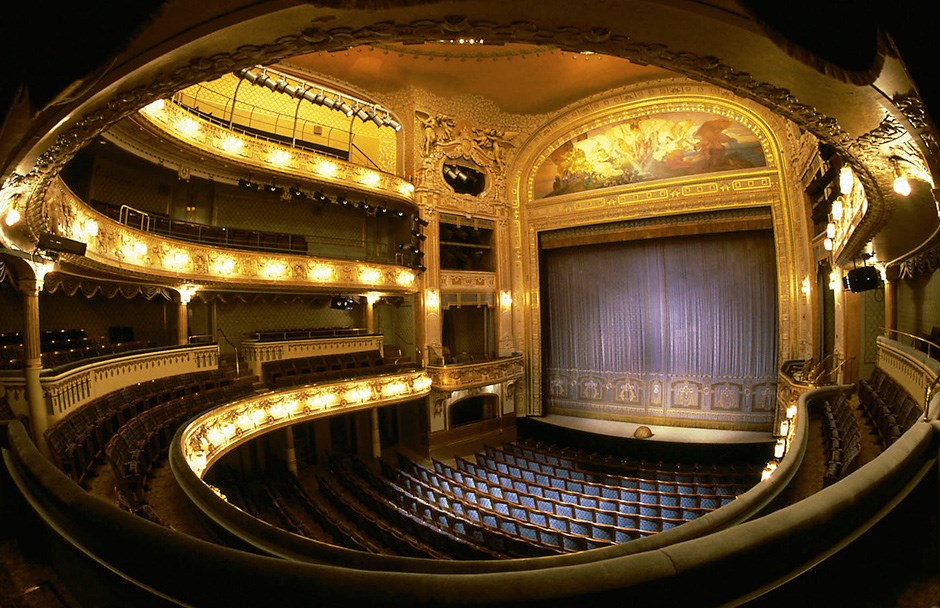 Architecture
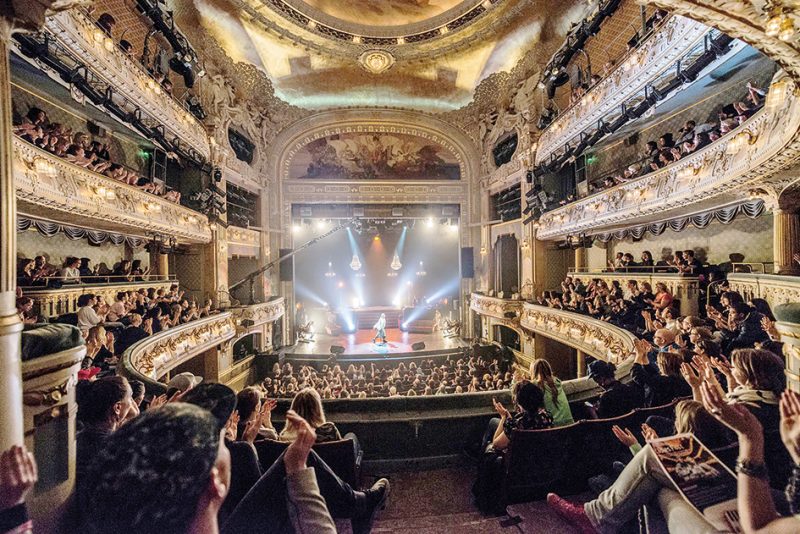 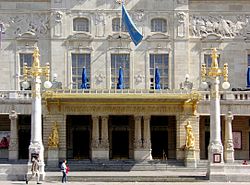 The royal dramatic theatre
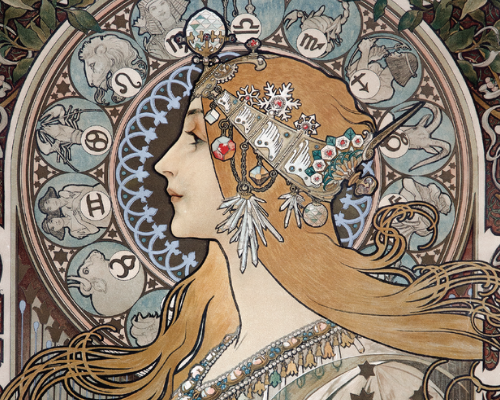 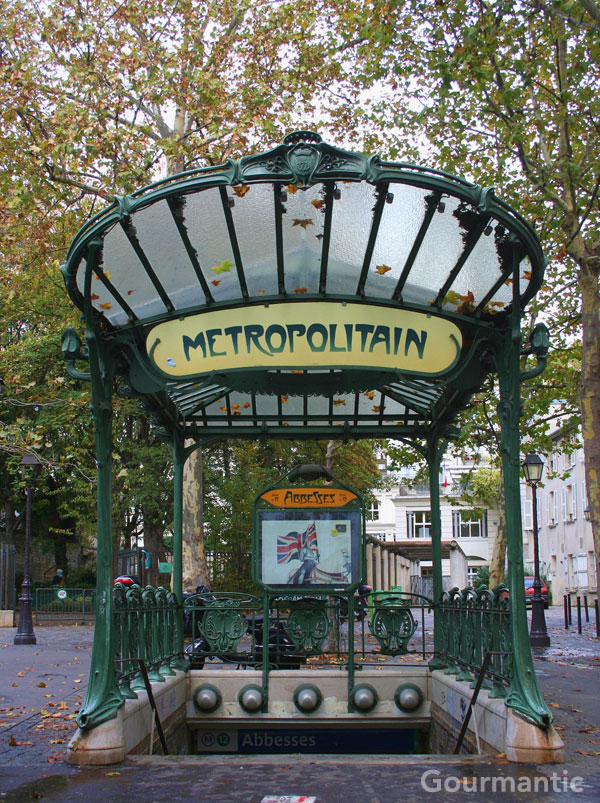 Art nouveau
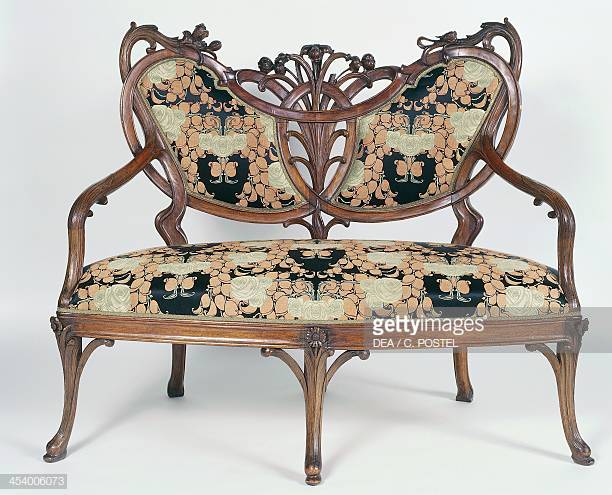 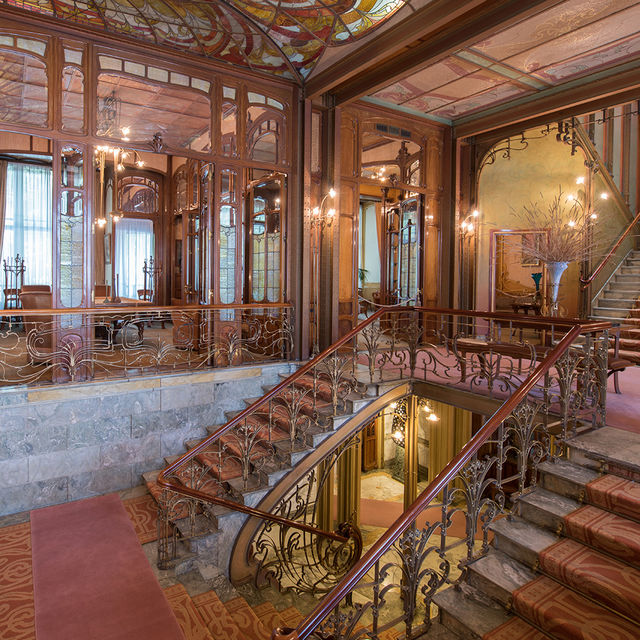 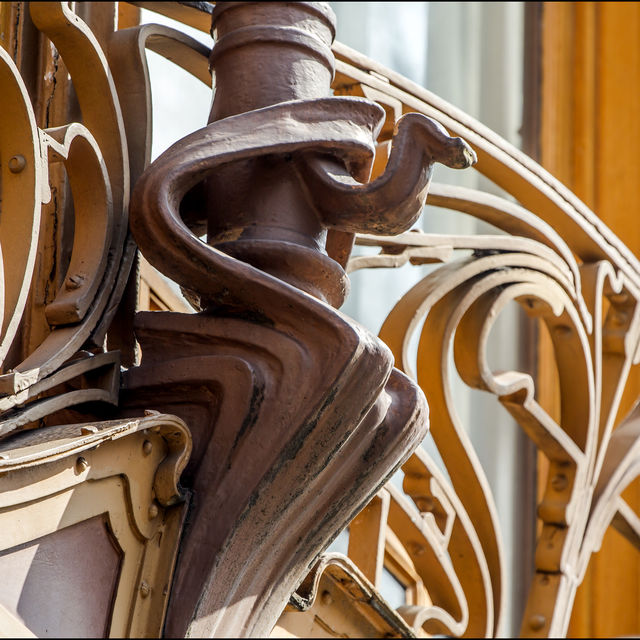 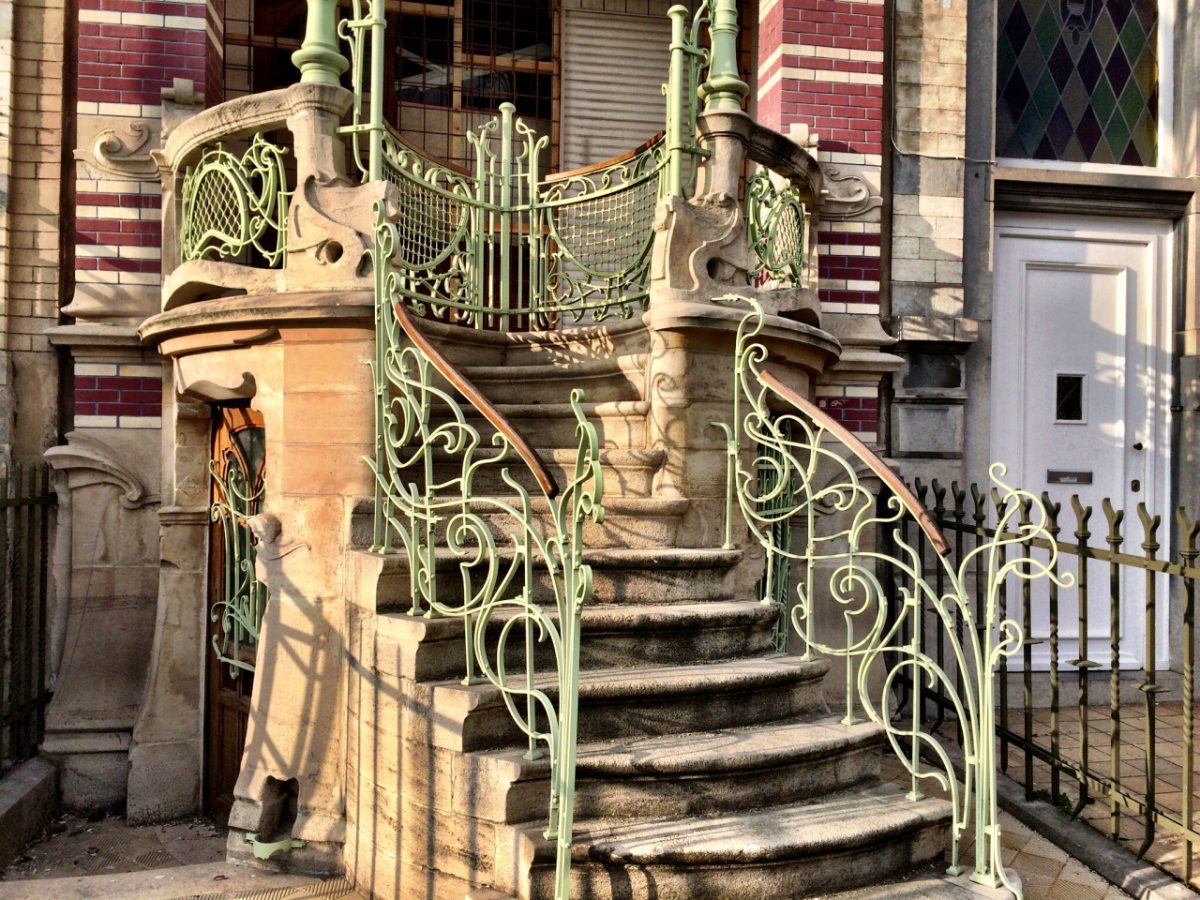 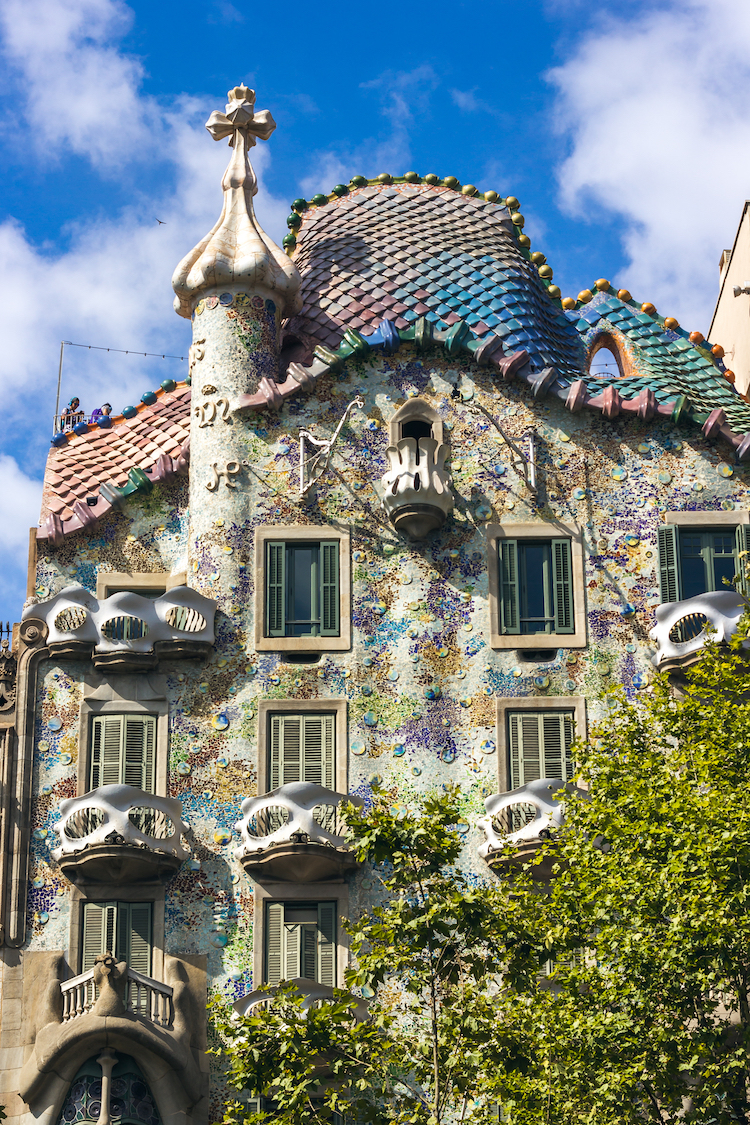 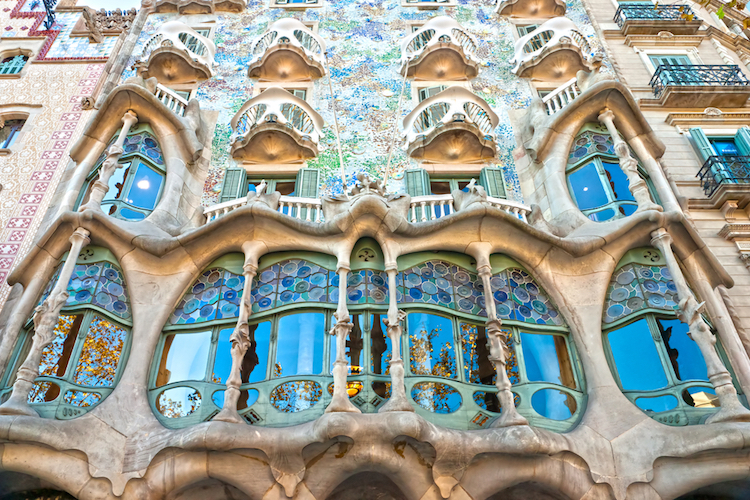 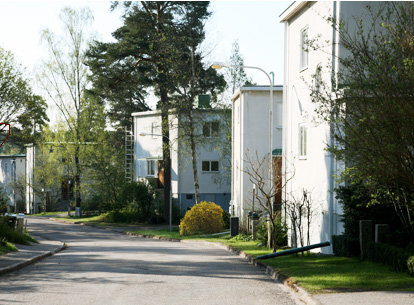 ”Southern Ängby”
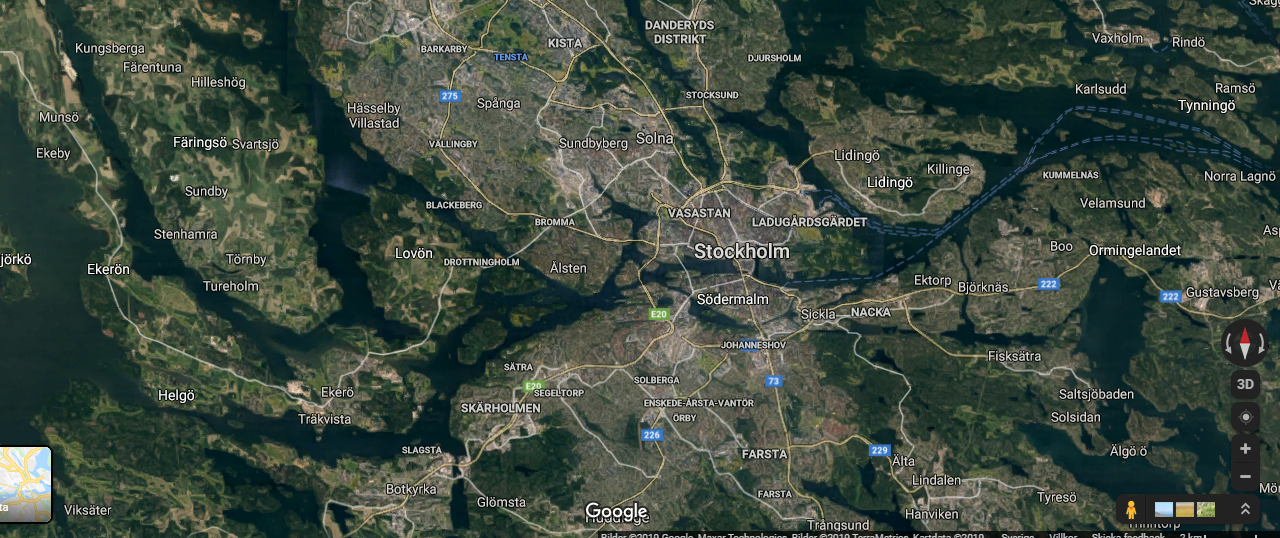 Southern Ängby
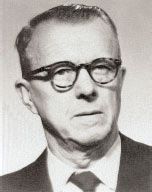 Bromma gymnasium
EDVIN ENGSTRÖM
”Southern Ängby”
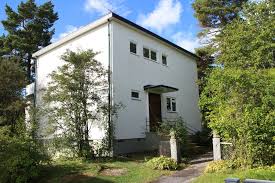 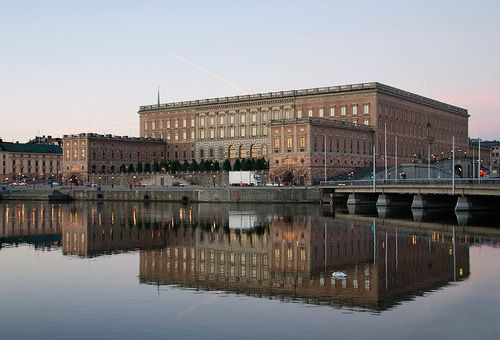 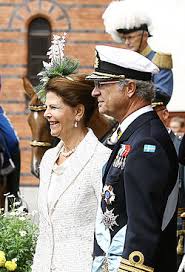 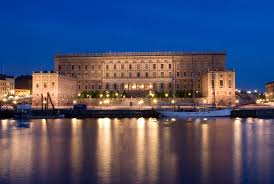 Baroque Architecture
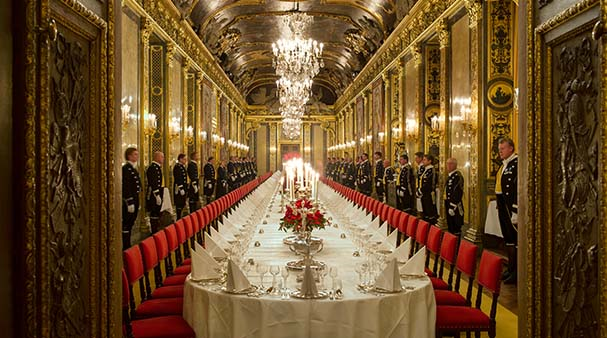 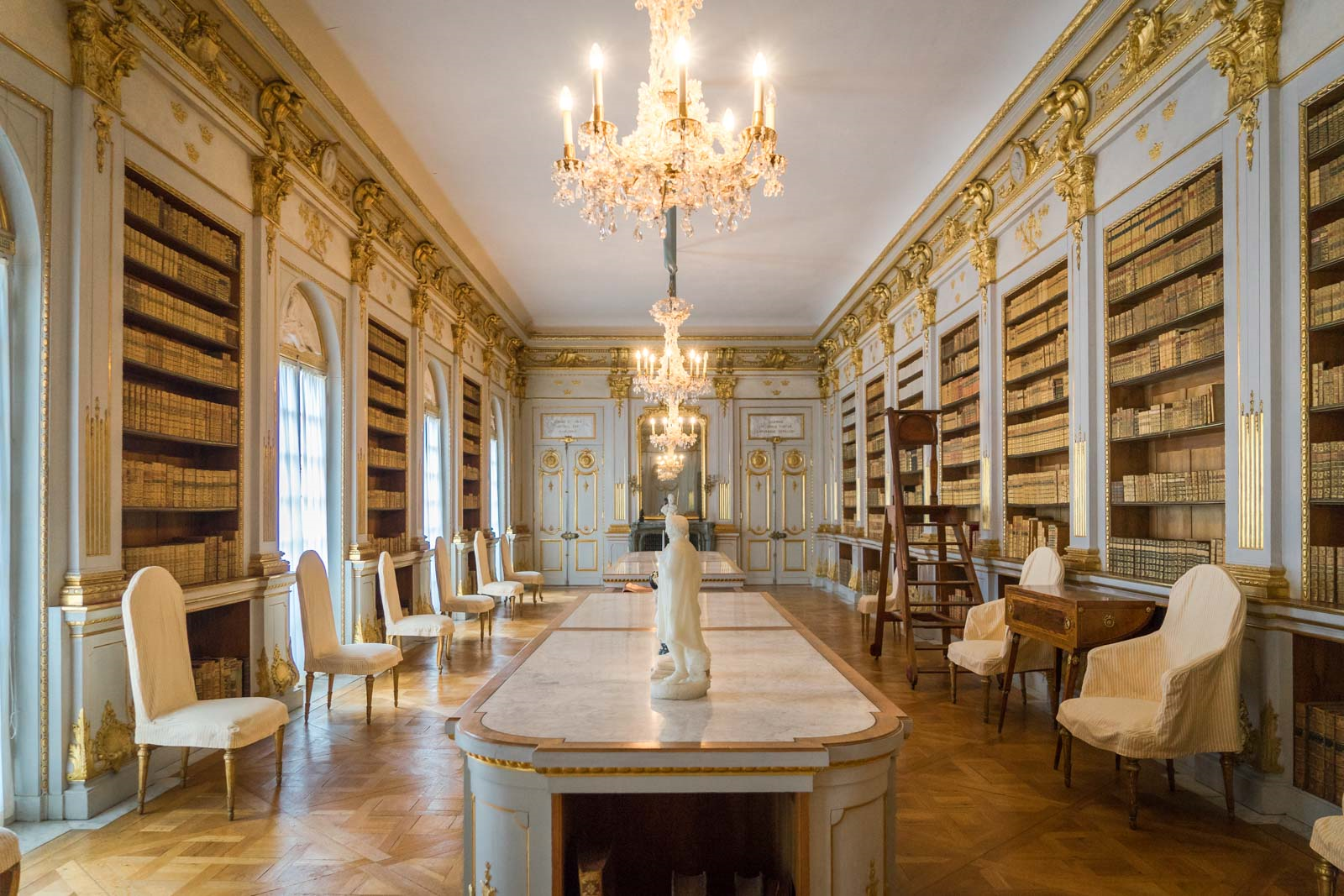 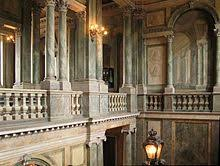 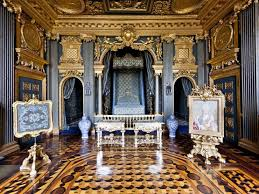 Romantic Nationalism
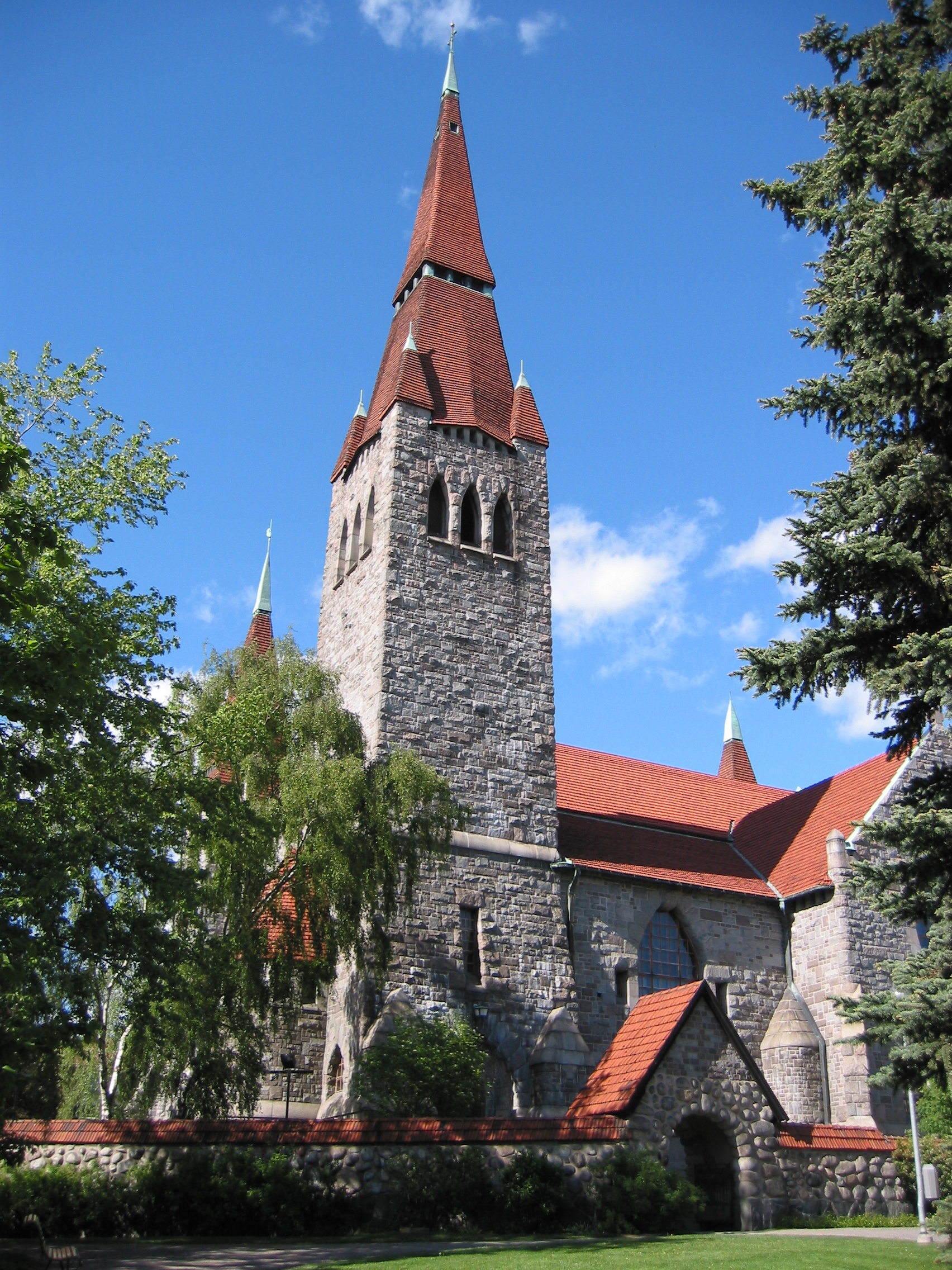 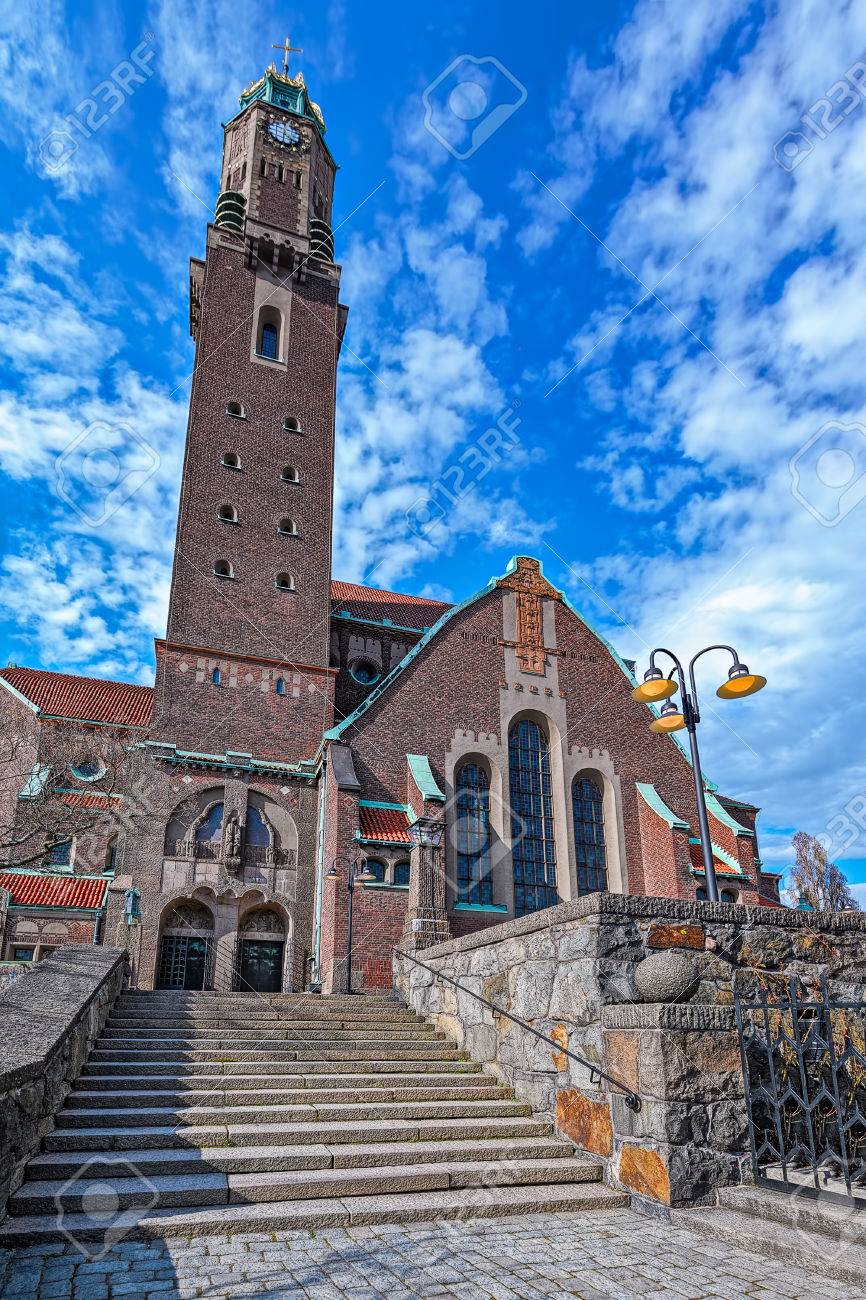 National Romantic style
What was it?
Spread across...
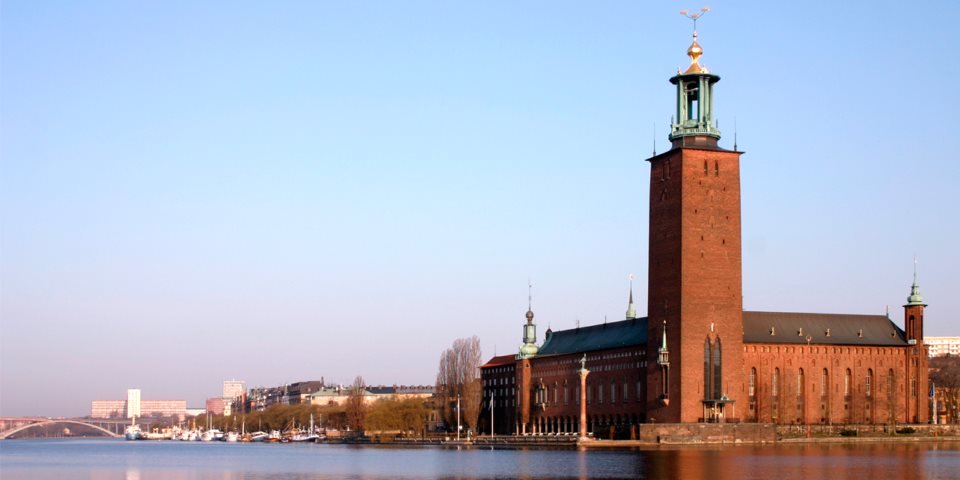 Stockholm city hall
A typical exampel 
Designed by... 
Famous silhouettes in Stockholm
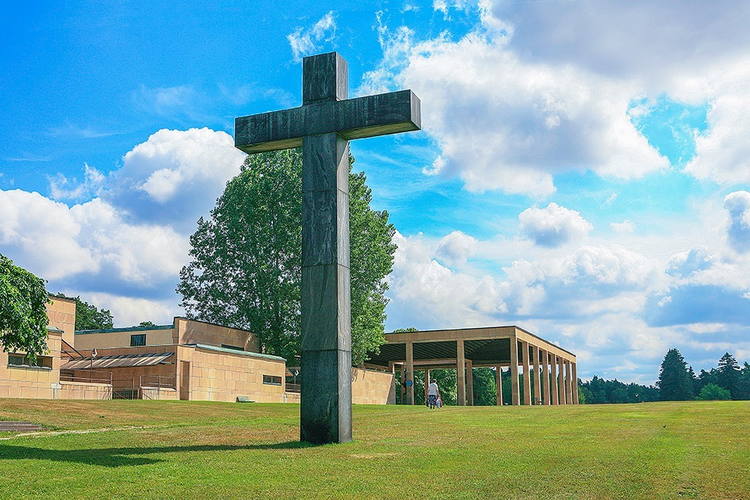 ”Nordic Classicism The Woodland Cemetery”
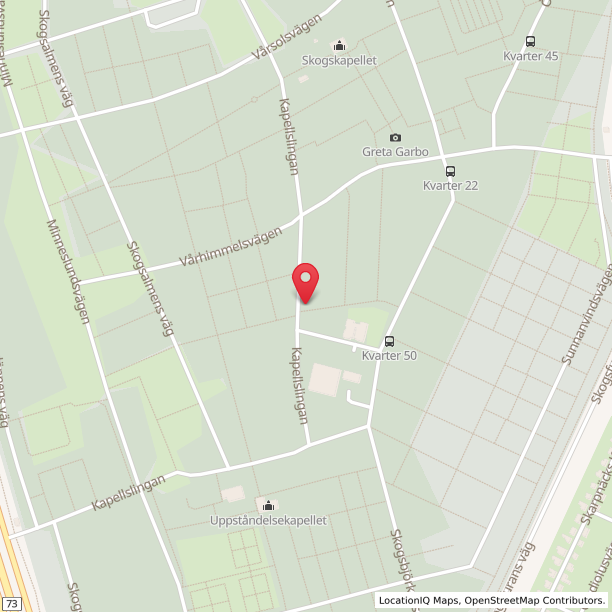 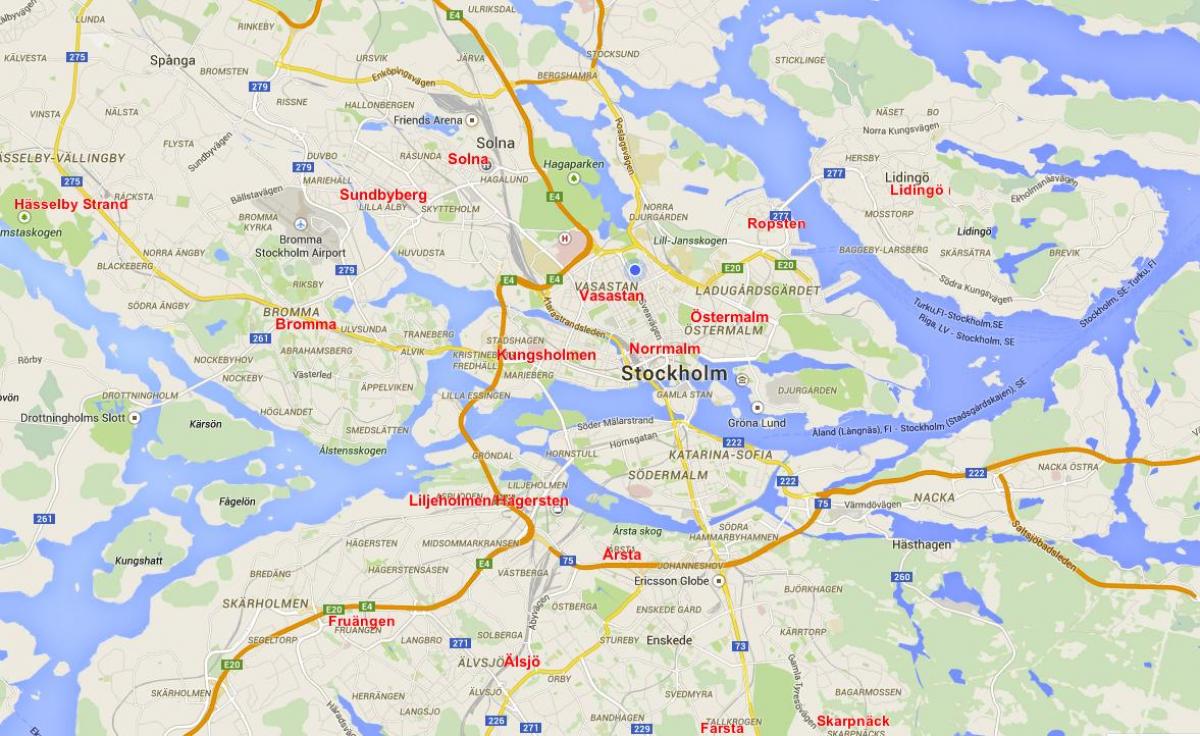 Location
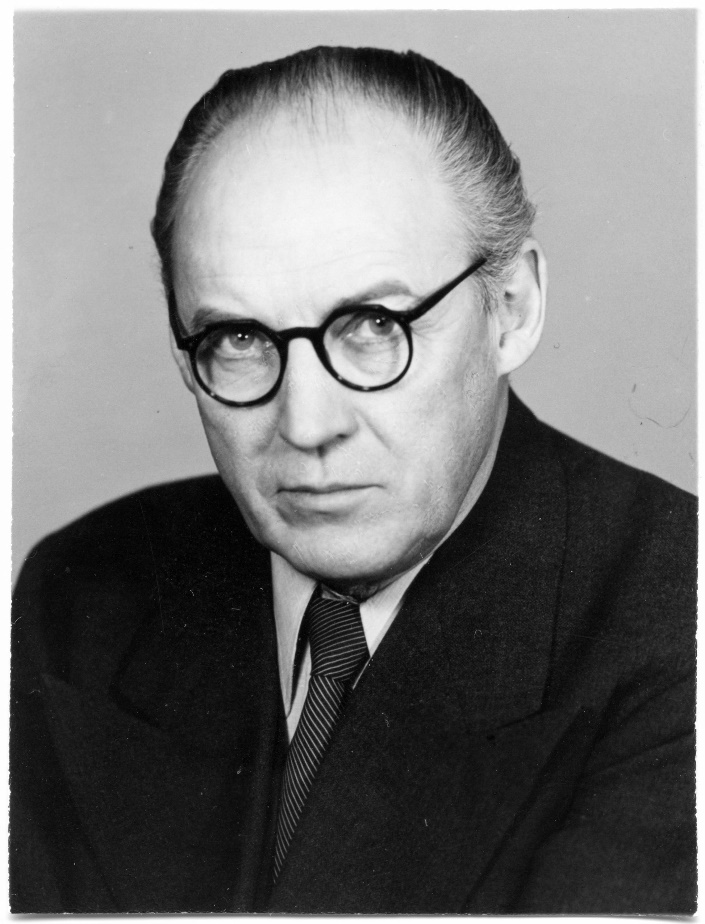 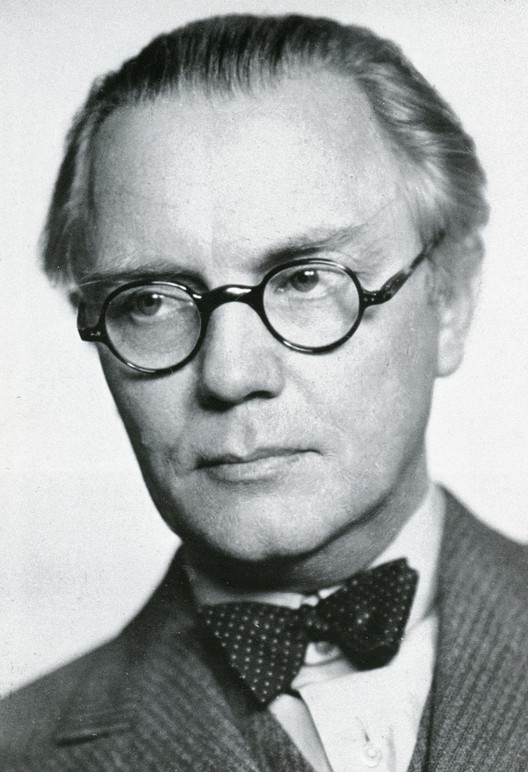 Architecture And Architects
World Heritage
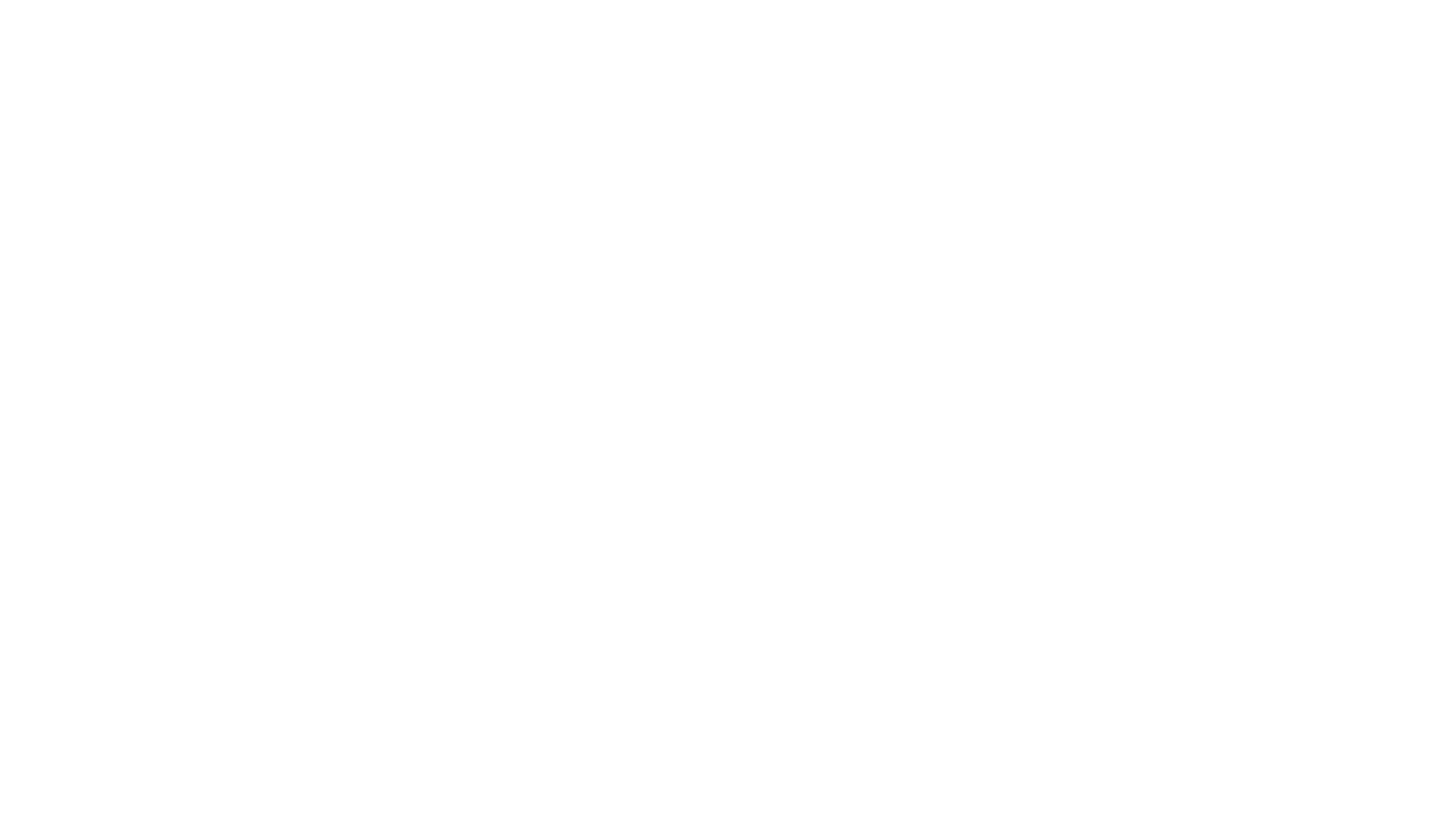 POSTMODERN ARCHITECTURE
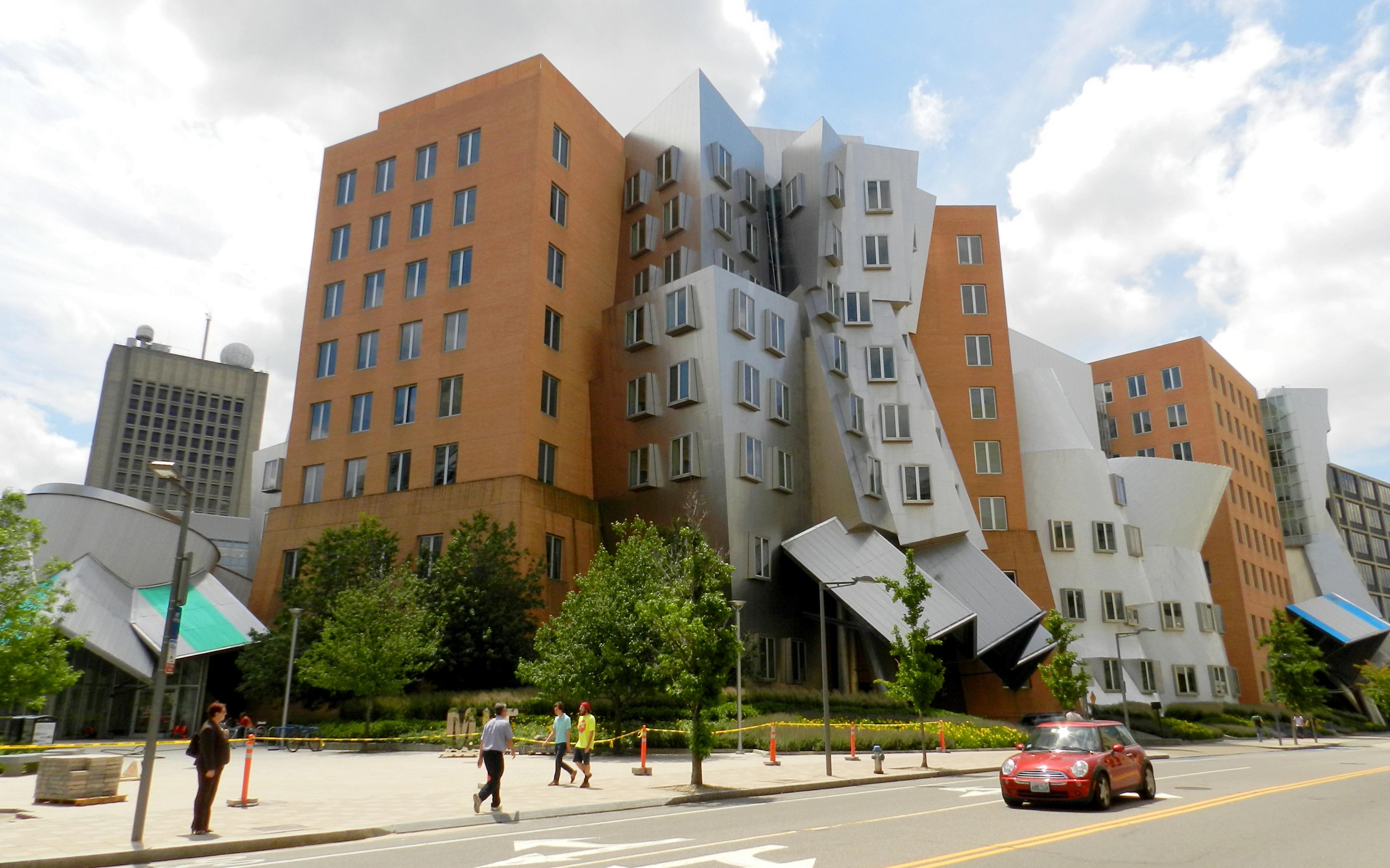 FACTS
Det här fotot av Okänd författare licensieras enligt CC BY-SA
The City Terminal
Det här fotot av Okänd författare licensieras enligt CC BY-SA
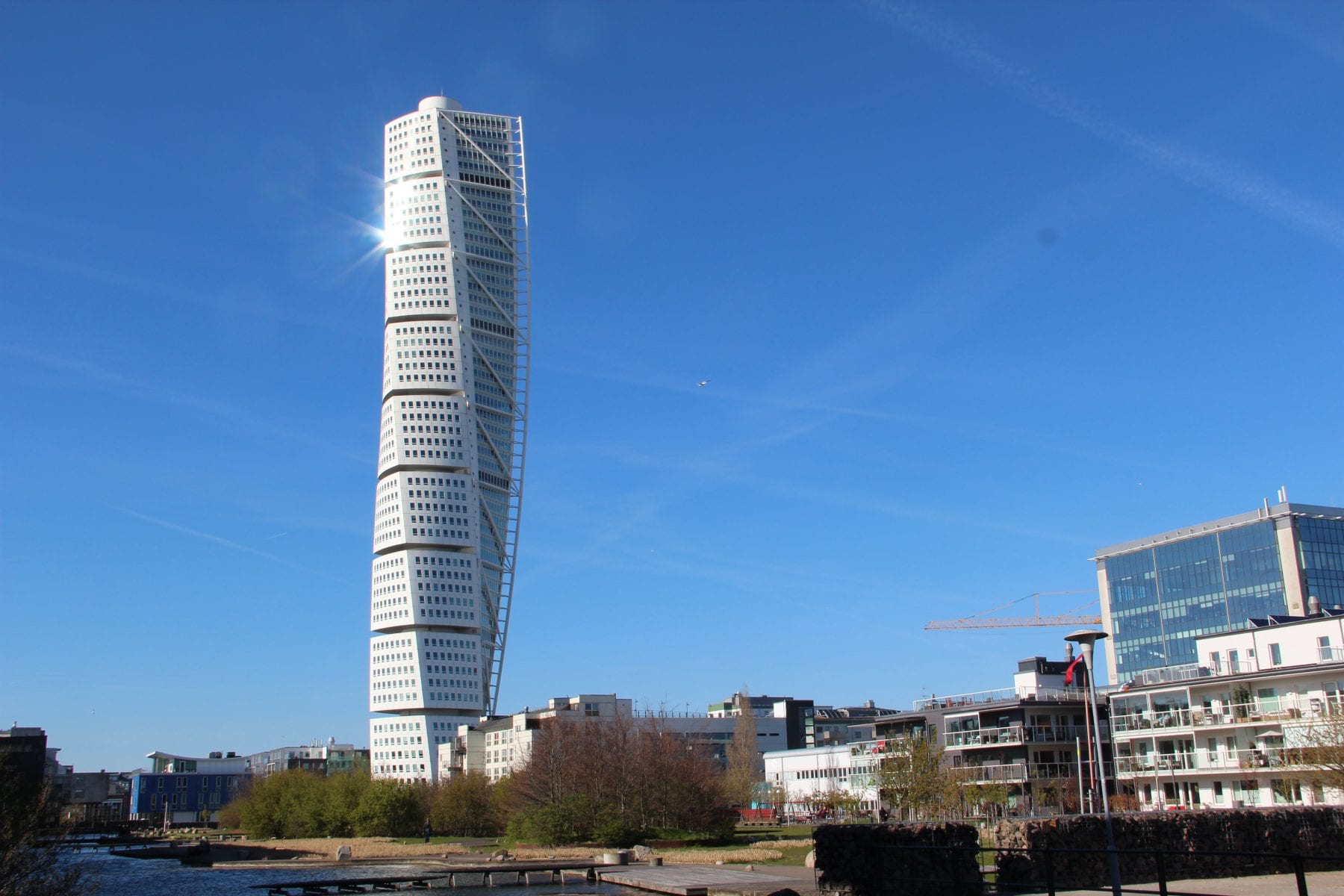